Passive Voice
Made by Elmira A.A.
Learning objectives
By the end of the lesson you will be able to use Passive Voice in Present and Past Simple sentences.
You will be able to speak about online safety.
Passive Voice in Present Simple
Affirmative sentence: … am/is/are + V3/ed
Negative sentence: … am not/isn’t/aren’t + V3/ed
Interrogative sentence: Am/Is/Are … + V3/ed
Passive Voice in Past Simple
Affirmative sentence: … was/were + V3/ed
Negative sentence: … wasn’t/weren’t + V3/ed
Interrogative sentence: Was/Were … + V3/ed
Exercises
Do exercises 2, 3 and 5.
Exercises
Take a card and write your sentences in Passive Voice in all 3 forms: affirmative, negative and interrogative.
Electronic Media
What types of the media do you use?
What can you do on the Internet?
What do you do on the Internet?
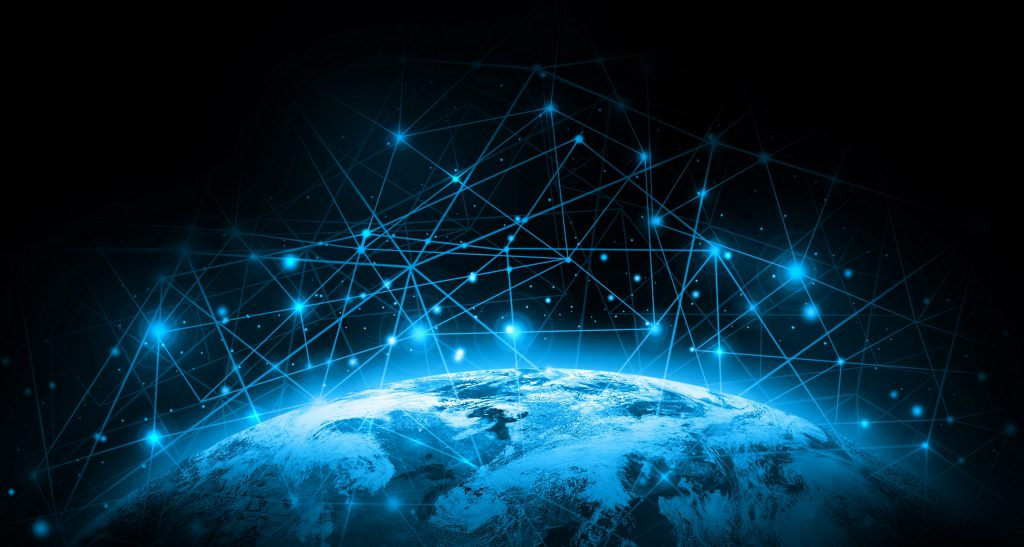 Reading
Read the text (5-7 minutes) and answer the questions:
Is the Internet a dangerous place? 
Why?
What should you do for your safety? What tips do you know?
Series
Read the email about Beth’s favourite series and fill in the gaps.
Homework
Prepare to your Summative Assessment for 5-6 units.